Projekt „Stručno usavršavanje učitelja u funkciji unapređenja rezultata učenja učenika osnovne škole u prirodoslovnom i matematičkom području“
Darija Mikić, OŠ Mato Lovrak, Nova Gradiška
Magdalena Mikulić, OŠ „ Ivan Meštrović”, Vrpolje
Kako biti bolji učitelj
Ovaj rad je financirala Hrvatska zaklada za znanost projektom IP-2018-01-8363
8.10.2021.
Kratko o samom projektu:
Projekt financira Hrvatska zaklada za znanost 
 Provedbu istraživanja odobrilo je Ministarstvo znanosti i obrazovanja
 Sudjeluju četiri sveučilišne suradničke institucije i Agencija za odgoj i obrazovanje
 Svrha projekta: razvoj i provjera učinkovitosti modela stručnog usavršavanja učitelja biologije i matematike koji mogu doprinijeti kvaliteti učenja učitelja, bitnim promjenama u nastavi i rezultatima koje postižu učenici
 Krajnji cilj projekta: model učinkovitog stručnog usavršavanja primjenjiv u hrvatskom odgojno-obrazovnom kontekstu koji će biti prezentiran široj stručnoj i znanstvenoj javnosti.
8.10.2021.
Ovaj rad je financirala Hrvatska zaklada za znanost projektom IP-2018-01-8363
[Speaker Notes: Darija]
Voditelji projekta
Voditelj projekta: 
 dr. sc. Branko Bognar, izv. prof. na Filozofskom fakultetu u Osijeku
 Mia Filipov, doktorandica
 doc. dr. sc. Ljerka Jukić Matić,
Odjel za matematiku Sveučilišta Josip Juraj Strossmayer
 Dijana Moslavac Bičvić, katedra za matematiku, 
     Fakultet za odgojne i obrazovne znanosti
 Jelena Noskov – viša savjetnica za matematiku AZOO
 dr. sc. Ivana Šustek, poslijedoktorandica, Filozofski  fakultet u Osijeku
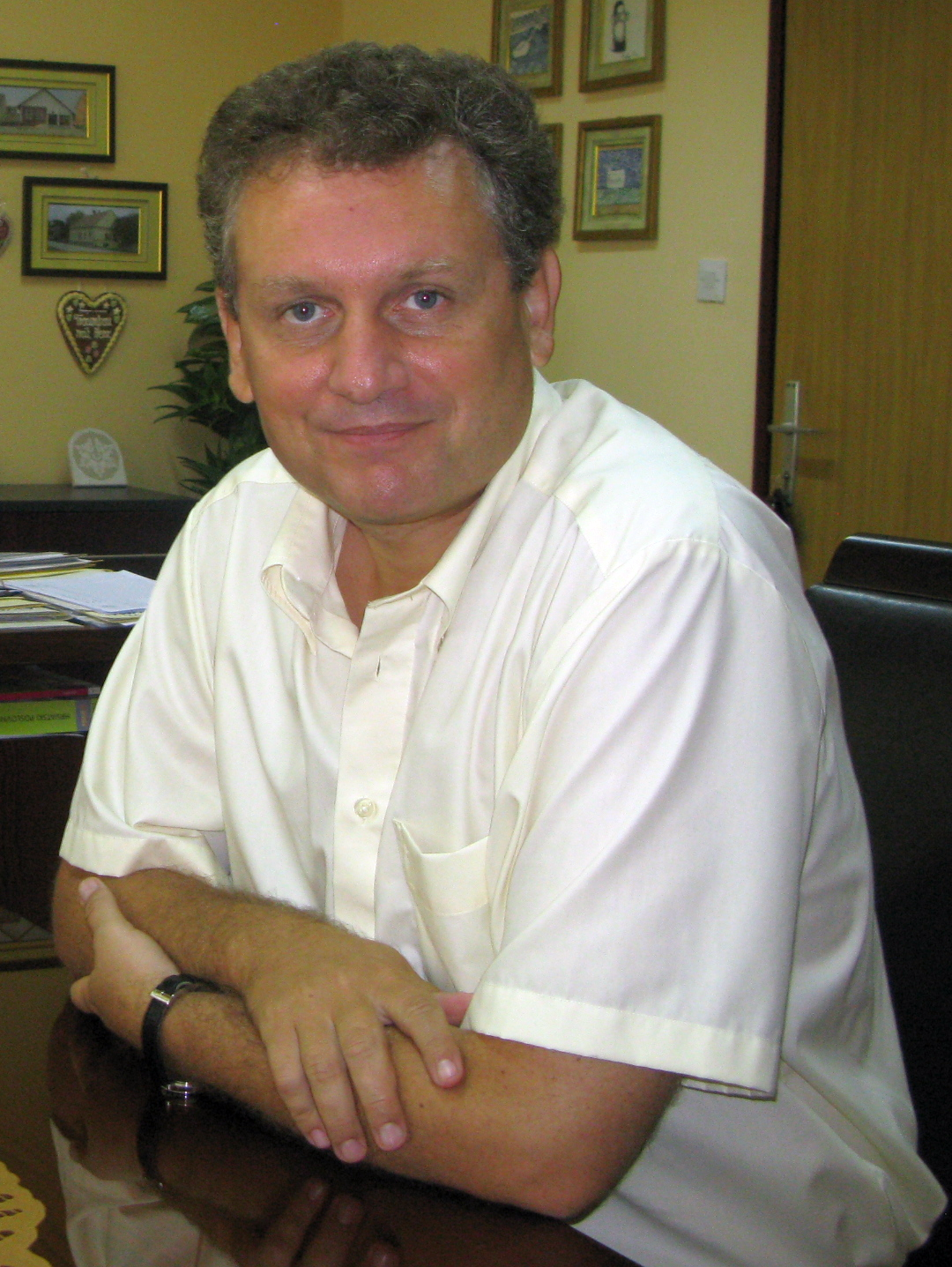 8.10.2021.
Ovaj rad je financirala Hrvatska zaklada za znanost projektom IP-2018-01-8363
[Speaker Notes: Ja – Bognar i clanovi]
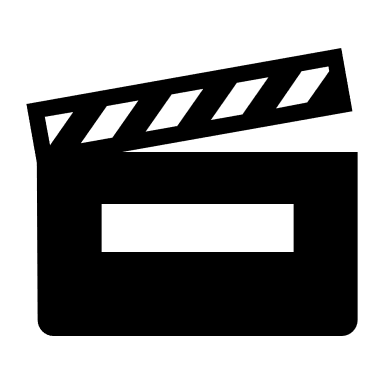 Kako je nastao projekt:
rezultati Pisa testiranja
8.10.2021.
Ovaj rad je financirala Hrvatska zaklada za znanost projektom IP-2018-01-8363
Primjeri modela stručnog usavršavanja
Svaki razred, svaki dan (Every Classroom, Every Day; Early et al., 2016) 
 cilj je unapređenje učeničke aktivnosti, usklađenosti i preciznosti. 
 Bitna karakteristika modela je korištenje protokola dvadesetminutnog promatranja nastave kroz petnaest čestica. Njih popunjavaju trenirani promatrači.
 Matematički putevi i stranputice (Math Pathways and Pitfalls; Heller et al., 2007) 
- temelji se na korištenju gotovih tiskanih materijala i videozapisa. 
- Njima se potiče kritičko i kreativno mišljenje učenika te razvoj sposobnosti prezentiranja i rasprave.
8.10.2021.
Ovaj rad je financirala Hrvatska zaklada za znanost projektom IP-2018-01-8363
Primjeri modela stručnog usavršavanja
Istraživanje nastave (Lesson Study; Lewis & Perry, 2017) 
– učitelji rade unutar timova, upute dobivaju poštom te promjene u nastavi provode kroz četiri etape: istraži, planiraj, čini i provedi refleksiju.
 Program eMINTS (enhancing Missouri’s Instructional Networked Teaching Strategies; Meyers et al., 2016) 
– temelji se na visokokvalitetnoj konstruktivističkoj i istraživačkoj nastavi, zajednici učenja i korištenju tehnologije.
 Niz istraživanja predvođenih voditeljem Roschelle et al., 2016 koristeći različite aplikacije među kojima je SimCalc i ASSISTments
8.10.2021.
Ovaj rad je financirala Hrvatska zaklada za znanost projektom IP-2018-01-8363
Snimke nastave i Forum:
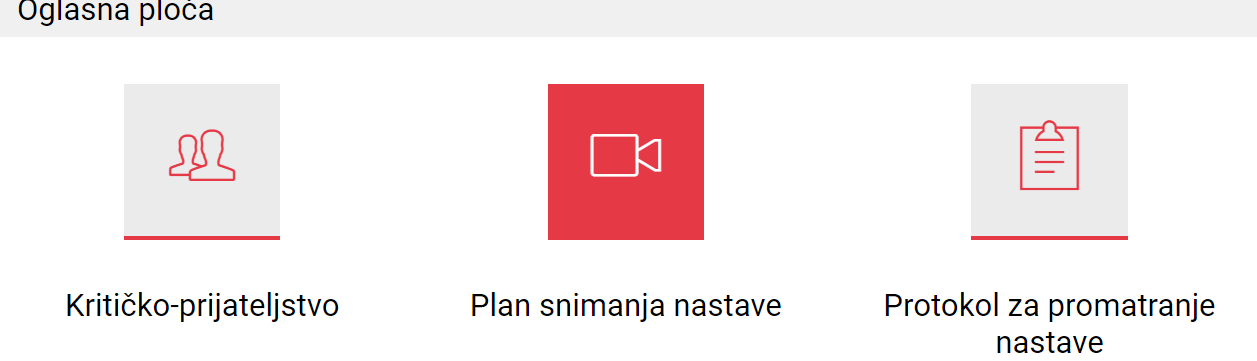 Snimke:
Forum:
Do sada snimljeno 5/6 snimki
Rasprava o snimkama na forumima učitelja matematike i učitelja biologije
dojmovi snimanja
Svaki sudionik postavlja uvod – opis svog sata, pripremu i materijale za sat
Komentiranje snimki nastave
Istraživački dnevnik – opis aktivnosti akcijskih istraživanja, fotografije, video zapisi, problemi s kojima se susrećemo…
8.10.2021.
Ovaj rad je financirala Hrvatska zaklada za znanost projektom IP-2018-01-8363
Protokol za praćenje nastave: COUPS (Smith et al., 2013)
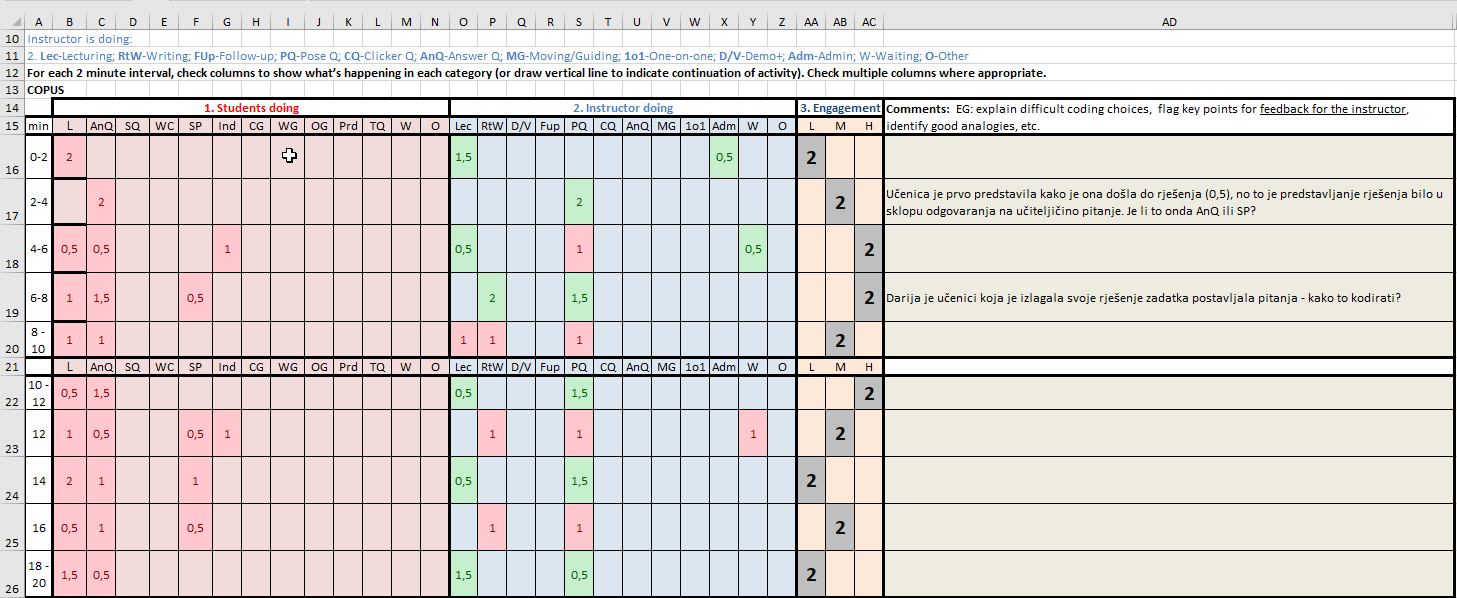 8.10.2021.
Ovaj rad je financirala Hrvatska zaklada za znanost projektom IP-2018-01-8363
Primjer rezultata analize nastave pomoću protokola COPUS
Ovaj rad je financirala Hrvatska zaklada za znanost projektom IP-2018-01-8363
8.10.2021.
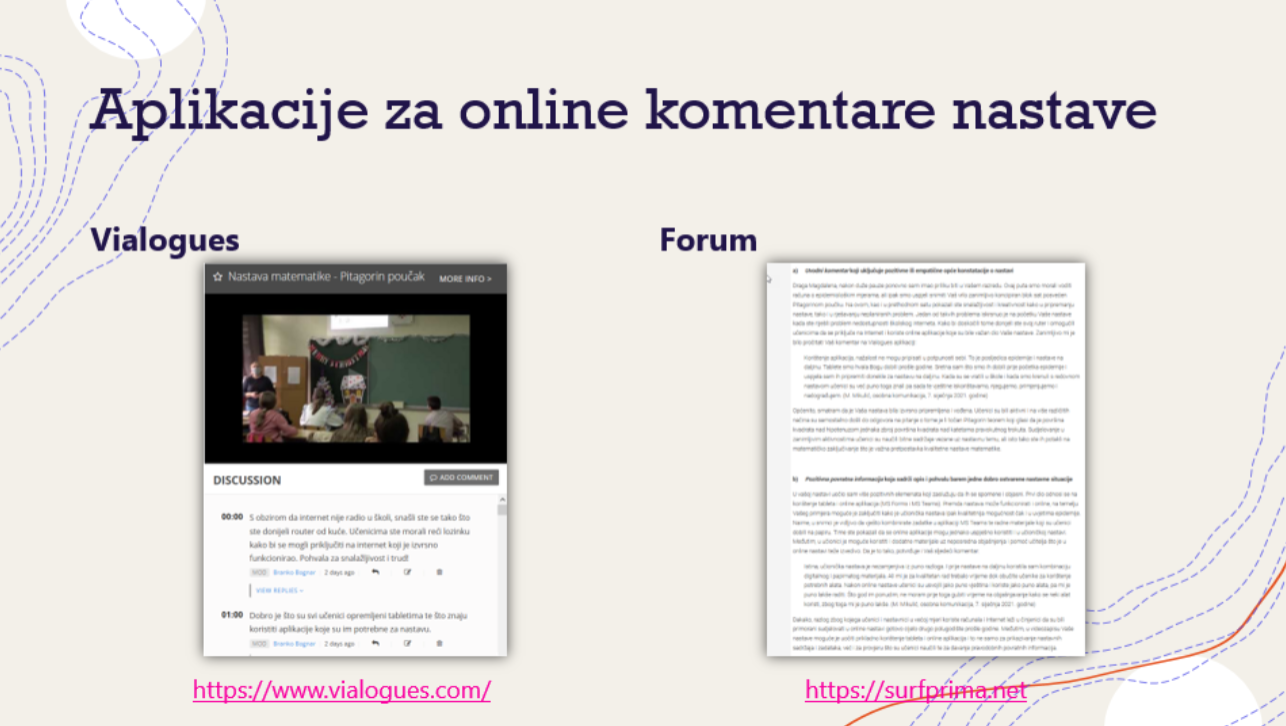 Ovaj rad je financirala Hrvatska zaklada za znanost projektom IP-2018-01-8363
8.10.2021.
Struktura komentara na forumima:
a) uvodni komentar koji uključuje pozitivne ili empatične opće konstatacije o nastavi,
b) pozitivna povratna informacija koja sadrži opis i pohvalu barem jedne dobro ostvarene nastavne situacije,
c) korektivna povratna informacija koja ukazuje na dijelove nastave koje je moguće unaprijediti,
d) planiranje narednih aktivnosti koje mogu uključivati primjere nastave ili multimedijske obrazovne sadržaja te pitanja ili prijedloge u vezi s planom narednih aktivnosti
e) završni pozitivni komentar ili ohrabrenje.     (Hemmeter i sur., 2011).
8.10.2021.
Ovaj rad je financirala Hrvatska zaklada za znanost projektom IP-2018-01-8363
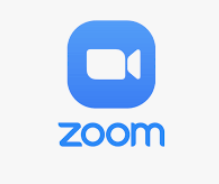 Zajednice učenja
Online - preko aplikacije Zoom
 svaka dva tjedna 
 posebno učitelji matematike, posebno učitelji biologije

Naše online stručno usavršavanje temelji se na konstruktivističkoj teoriji učenja za koju je važno da učenje nije nešto što se događa samo u glavama ljudi ili njihovoj interakciji s obrazovnim sadržajima već se ono odvija aktivnim sudjelovanjem i raspravama o praksi (Bognar i Filipov, 2020).
8.10.2021.
Ovaj rad je financirala Hrvatska zaklada za znanost projektom IP-2018-01-8363
Vremenska crta zajednice učenja matematike
Forumzajednice učenja matematike
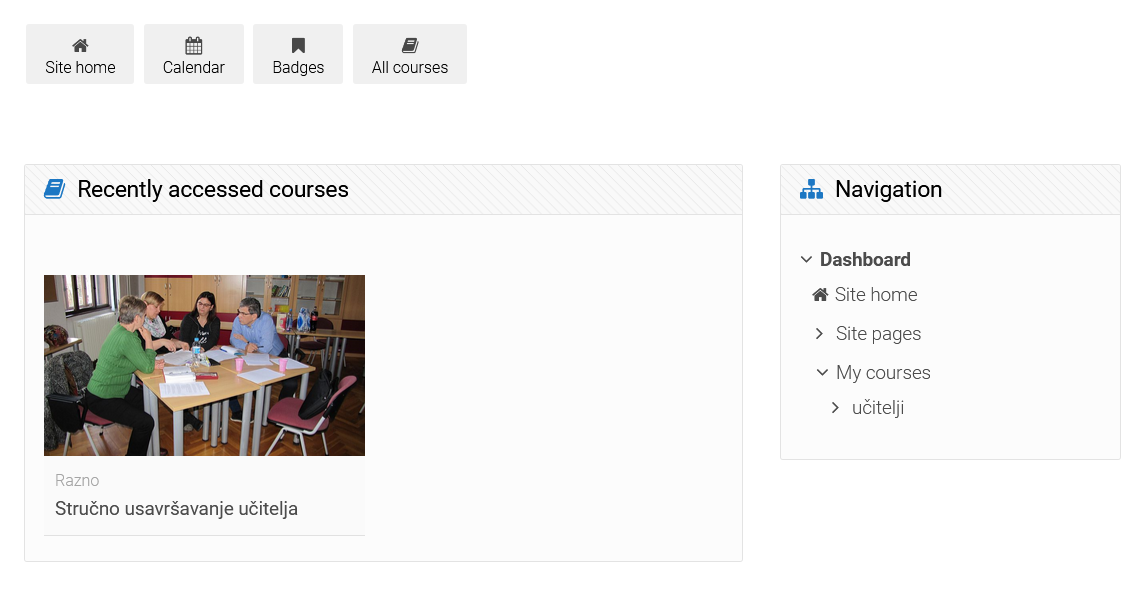 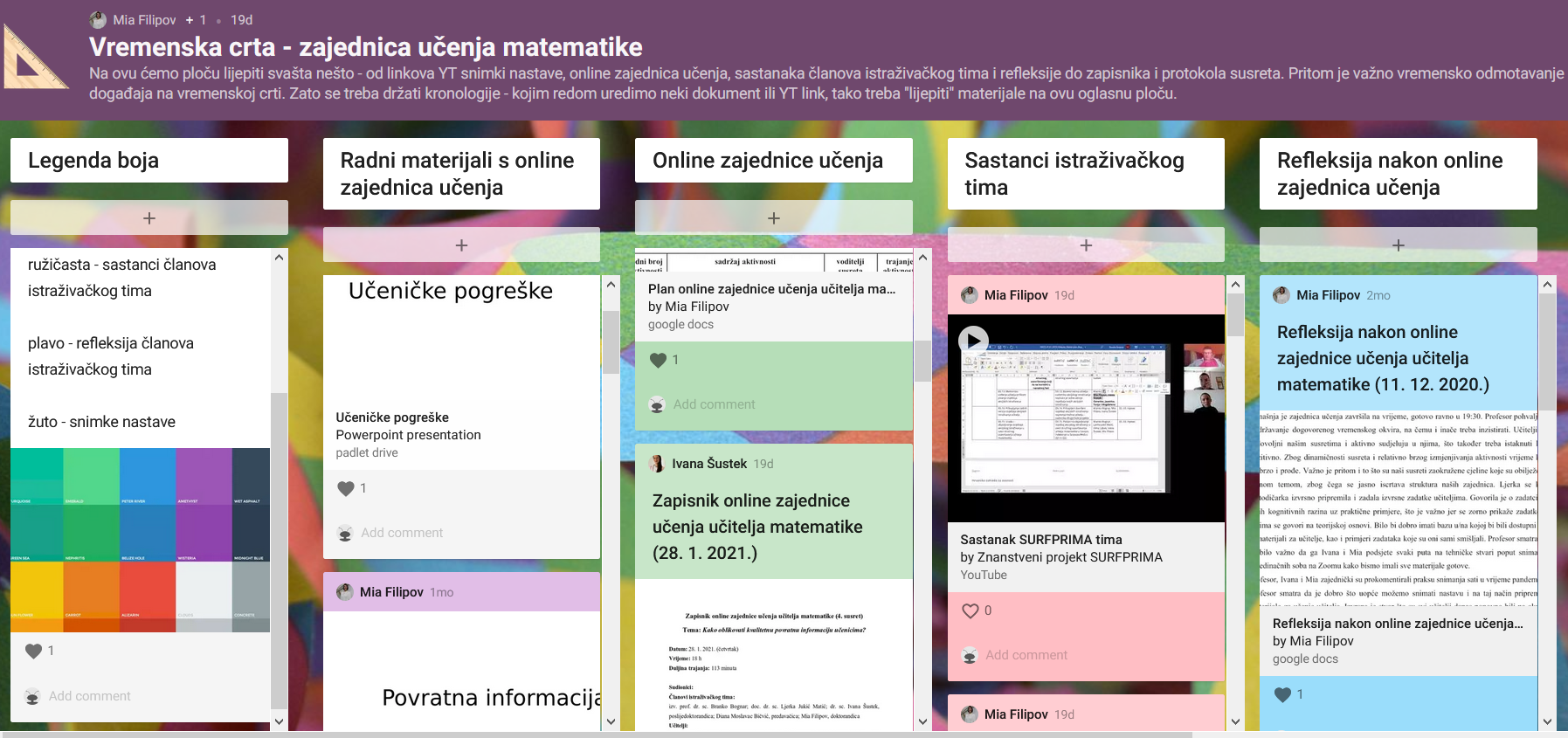 8.10.2021.
Ovaj rad je financirala Hrvatska zaklada za znanost projektom IP-2018-01-8363
Primjer NA početku projekta i na kraju…
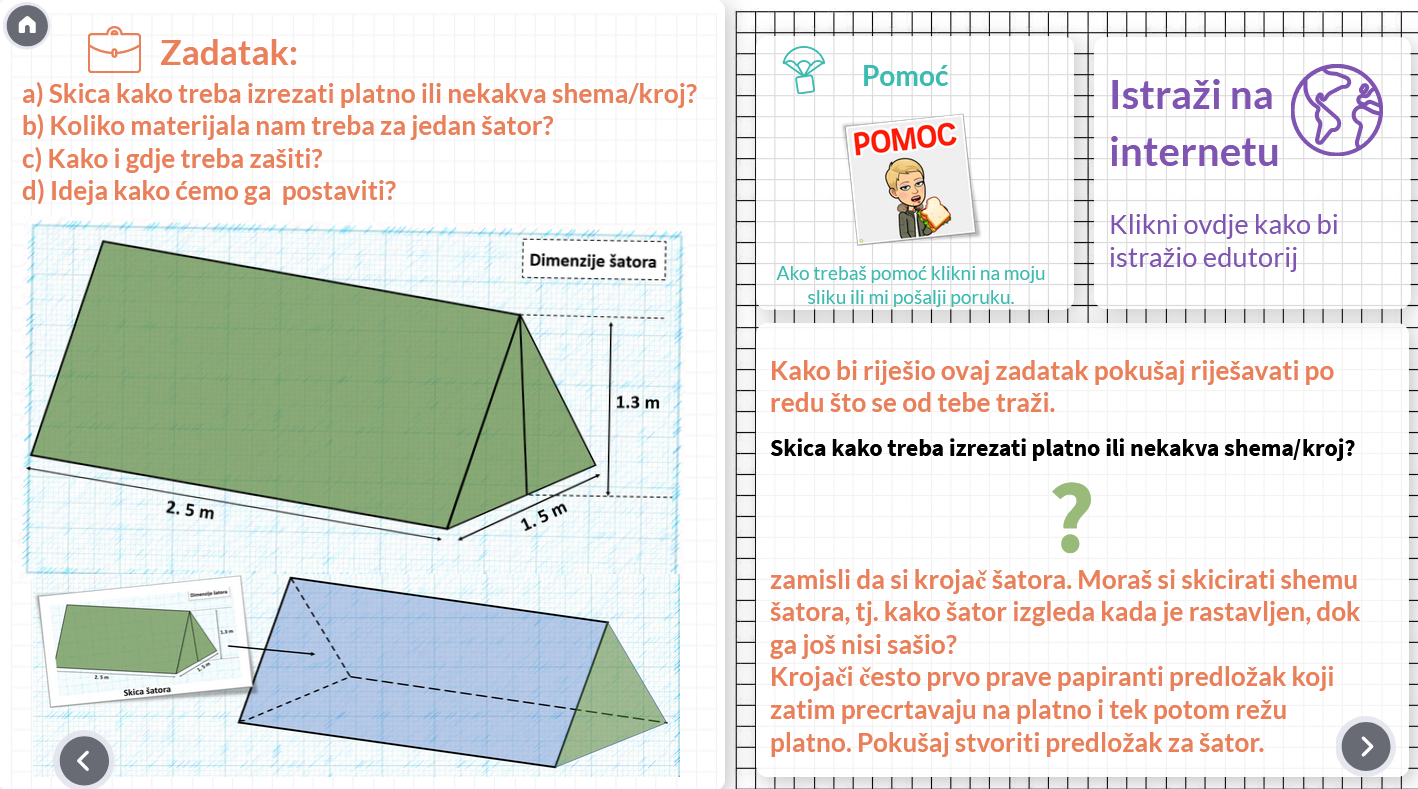 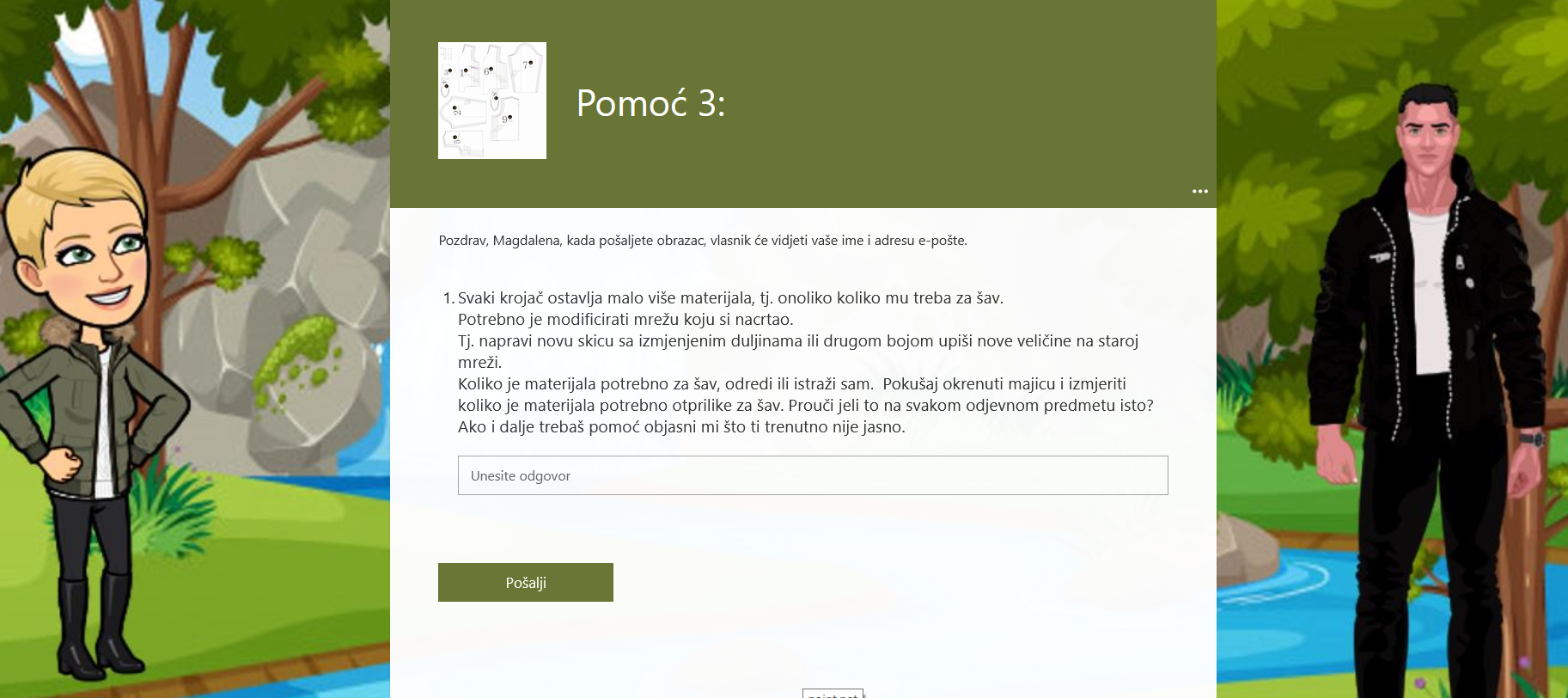 8.10.2021.
Ovaj rad je financirala Hrvatska zaklada za znanost projektom IP-2018-01-8363
aplikacija ASSISTments:
8.10.2021.
Ovaj rad je financirala Hrvatska zaklada za znanost projektom IP-2018-01-8363
Što ASSISTments pruža učiteljima?
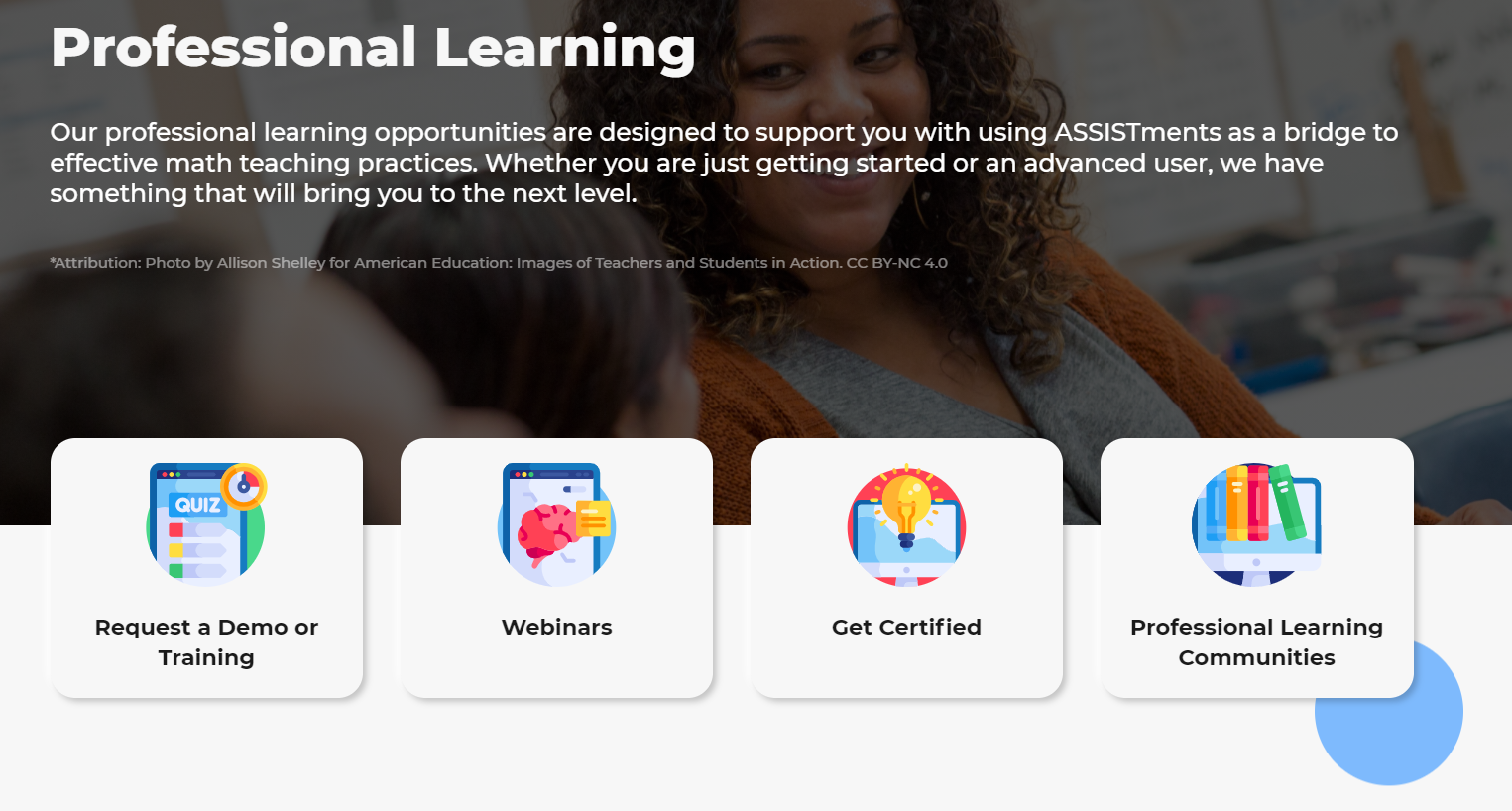 Stara verzija 1.0
nova verzija: 2.0

               
   Individualna obuka  1:1

Webinari s opisom i točnim datumom održavanja  
                                                            ASSISTments Ambassador   
                                          Virtualna profesionalna komunikacija između učitelja
Primjer izrade zadatka
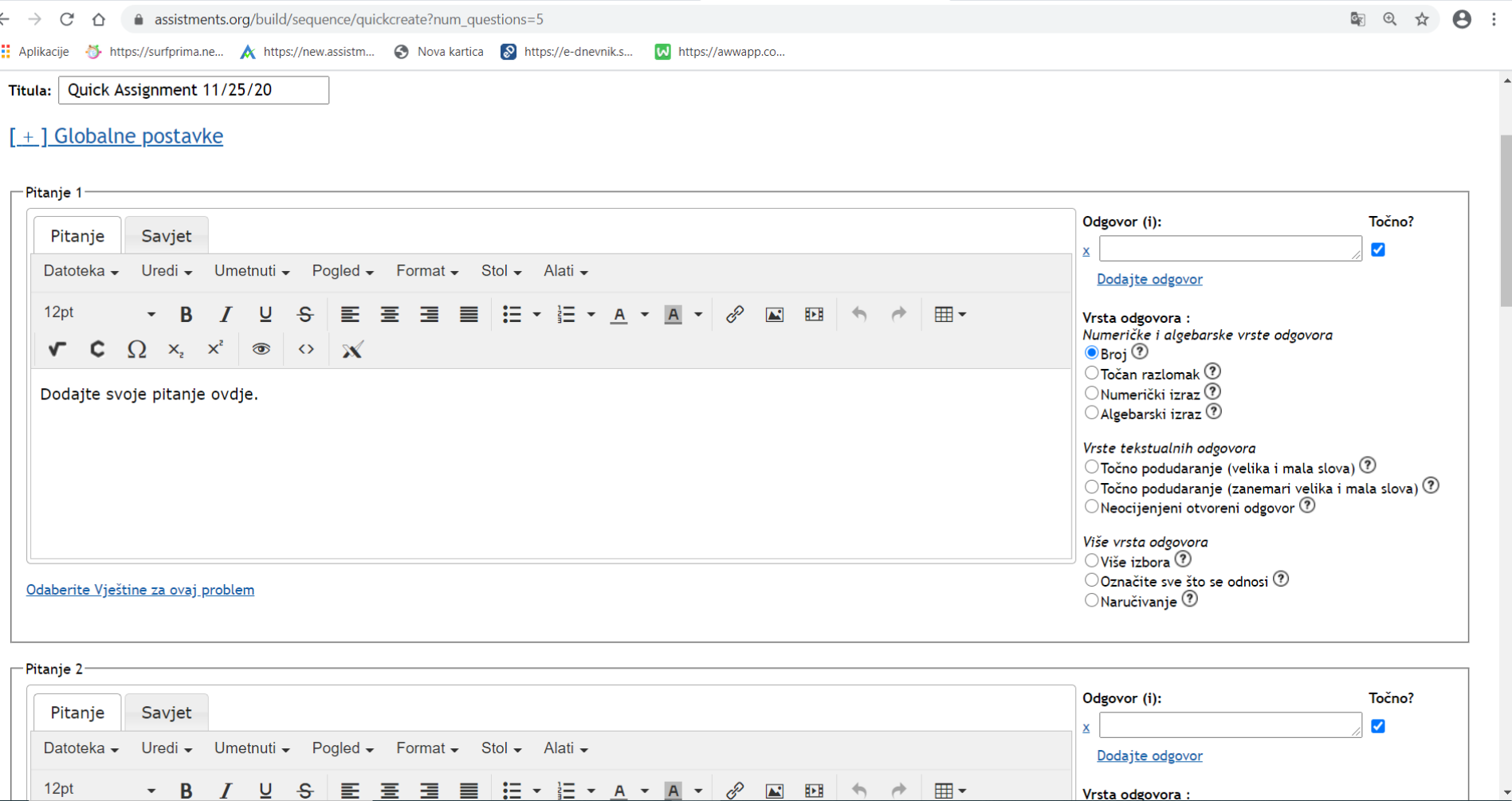 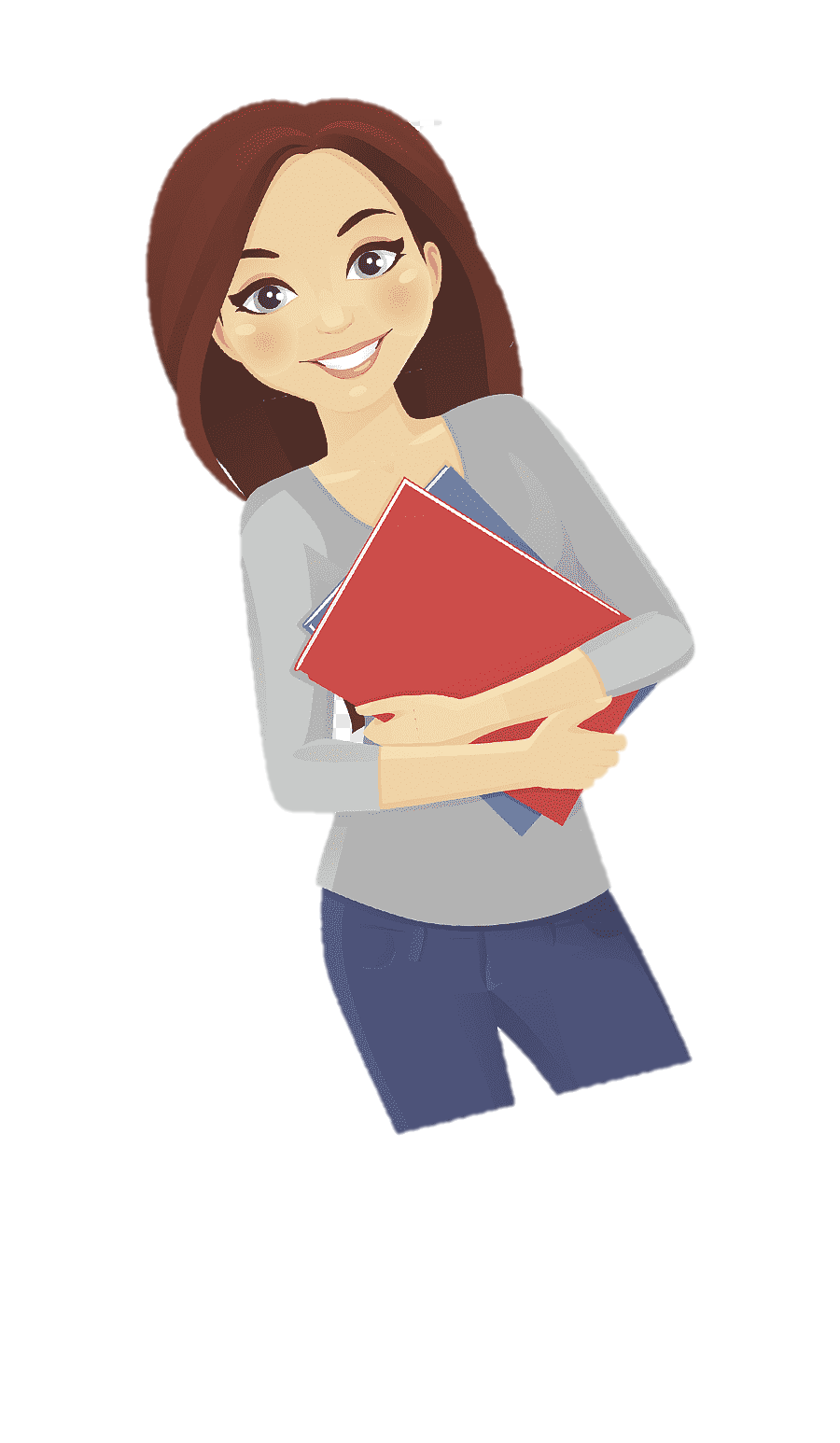 8.10.2021.
Ovaj rad je financirala Hrvatska zaklada za znanost projektom IP-2018-01-8363
Učenici:
Komentiraj problem
POGLEDAJ POMOĆ
POTVRDI ODGOVOR
Učitelji:
POSTOTAK RIJEŠENOSTI POJEDINOG ZADATKA
RJEŠENJA ZADATAKA
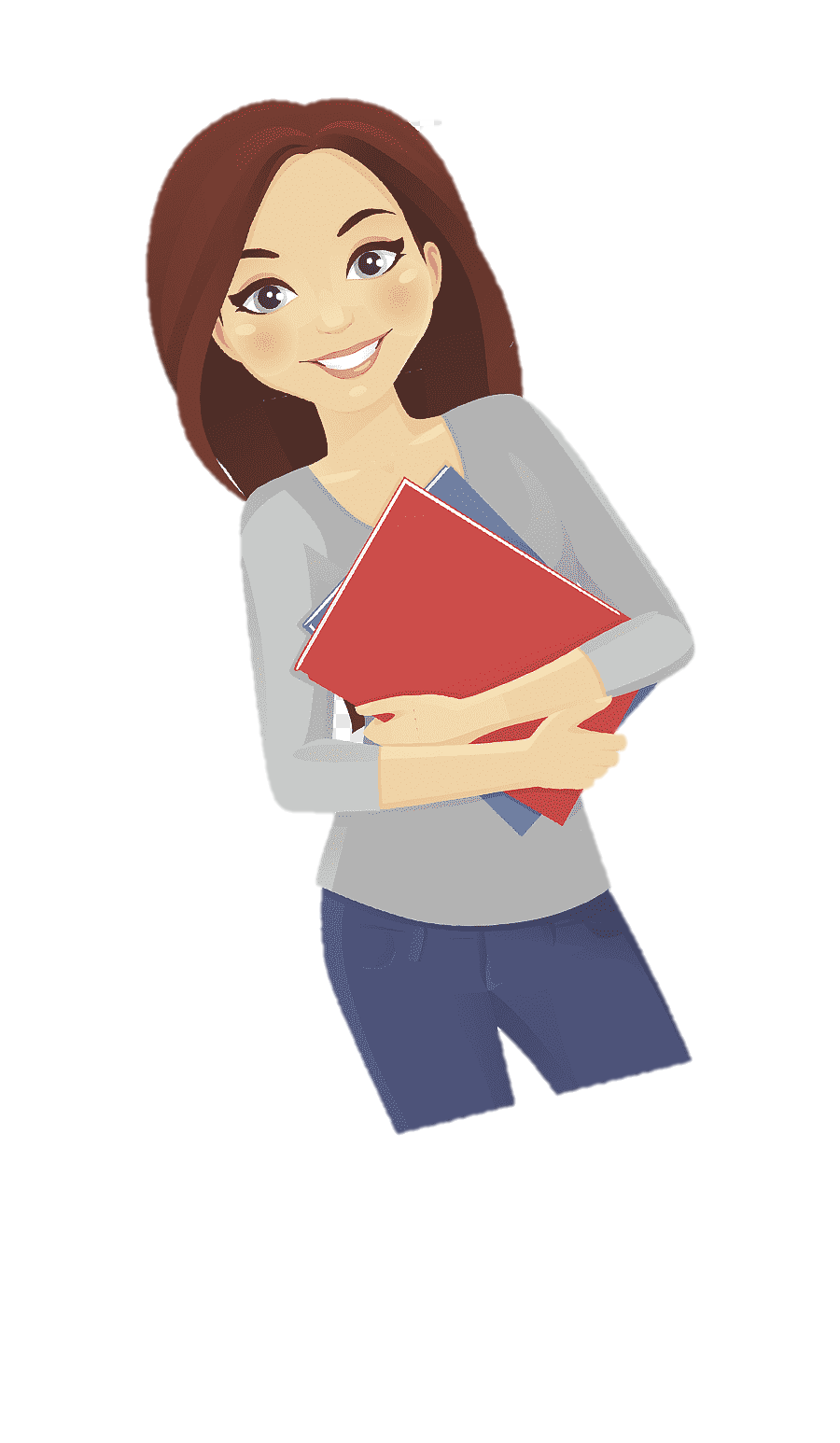 UČENIČKA POSTIGNUĆA
Učitelji:TOČNO RIJEŠEN ZADATAKTOČNO RIJEŠEN ZADATAK UZ TRAŽENU POMOĆNITI UZ TRAŽENU POMOĆ, ZADATAK NIJE TOČNO RIJEŠEN
Modificirani oblik obrnute učionice
standardni oblik obrnute učionice nije najbolji oblik za nastavu matematike
  Obrnuta učionica: 
video zapis + zadaci → uvježbavanje na idućem satu matematike
 modificirana  obrnuta učionica:
 U obliku matematičke priče, čiji likovi su sami učenici 
problem+ zadaci + samostalno istraživanje i otkrivanje + rješavanje zadataka →analiza učeničkih radova + uočavanje problema + izvođenje formula + uvježbavanje i rješavanje novih problema na satu matematike
 Pozitivne strane: povećana samostalnost učenika, problemska nastava, timski rad, podrška slabijim učenicima, rad na matematičkoj komunikaciji, vođenje rasprava, rješavanje problema iz svakodnevnog života
8.10.2021.
Ovaj rad je financirala Hrvatska zaklada za znanost projektom IP-2018-01-8363
Primjer obrnute učionice u Njemačkoj
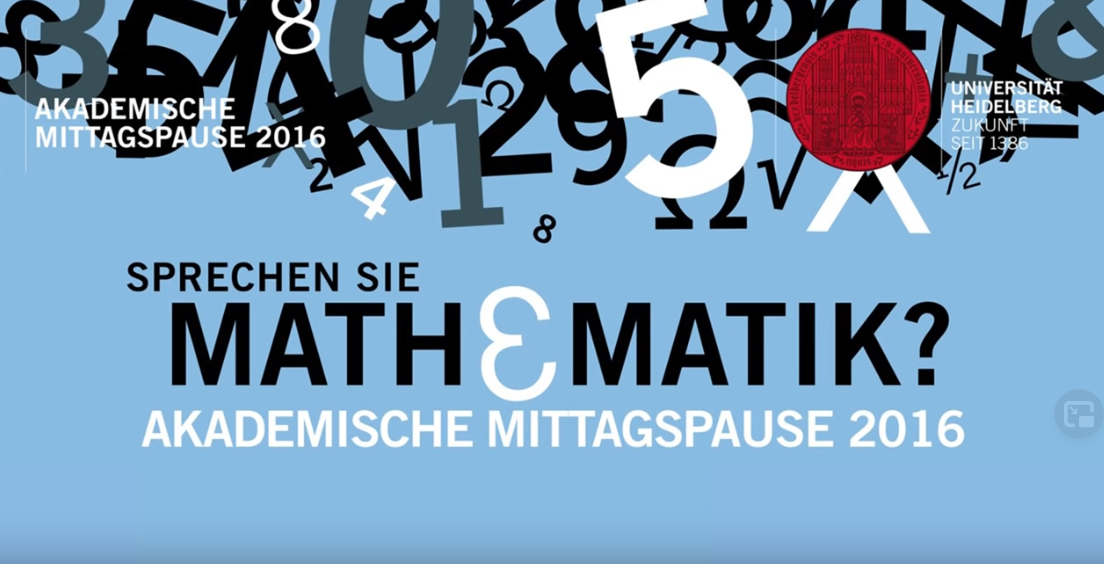 koncentracija na uvođenje promjena koje se odnose na: slabije učenike, korekcija matematičke komunikacije i diferenciranje zadataka
 Prof. dr. C. Spannagel uvodi promjene u svojoj nastavi
 modificirao oblik obrnute učionice
 koristi Tutorium, Tutore, mijenja način predavanja, podrška slabijima, rasprava i samostalnost u rješavanju, vodi rasprave i potiče matematičku komunikaciju.
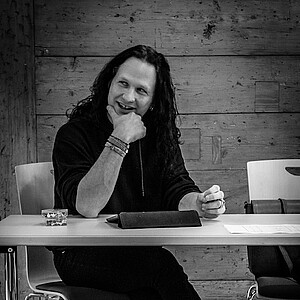 Prof. Dr. Christian Spannagel, Pädagogische Hochschule Heidelberg, Institut für Mathematik und Informatik
8.10.2021.
Ovaj rad je financirala Hrvatska zaklada za znanost projektom IP-2018-01-8363
Pozitivna iskustva:
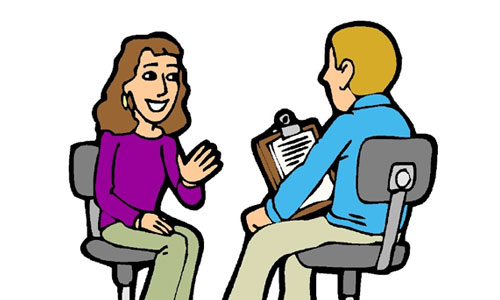 dinamičnost susreta
 izmjene aktivnosti
 razmjena iskustava
 kolektivni mikroidentitet
 rad na svom usavršavanju
 intervjui
 ugodna atmosfera
 međusobno podržavanje i poticanje 
 međusobna suradnja
 svladavanje novih izazova i stjecanje novih vještina
 razvoj problemske nastave i akcijsko istraživanje
 različiti oblici rada, npr. obrnuta učionica
8.10.2021.
Ovaj rad je financirala Hrvatska zaklada za znanost projektom IP-2018-01-8363
Negativno….
„Zar je meni ovo trebalo…”
„Hoće li sve planirano na satu biti i ostvareno?”
„Kako ćemo se mi snaći, a kako naši učenici ”
„Hoću li zadovoljiti (svoje) postavljene kriterije?”
Jesam li ja uistinu dovoljno dobar da kreiram primjer kvalitetne nastave
…….
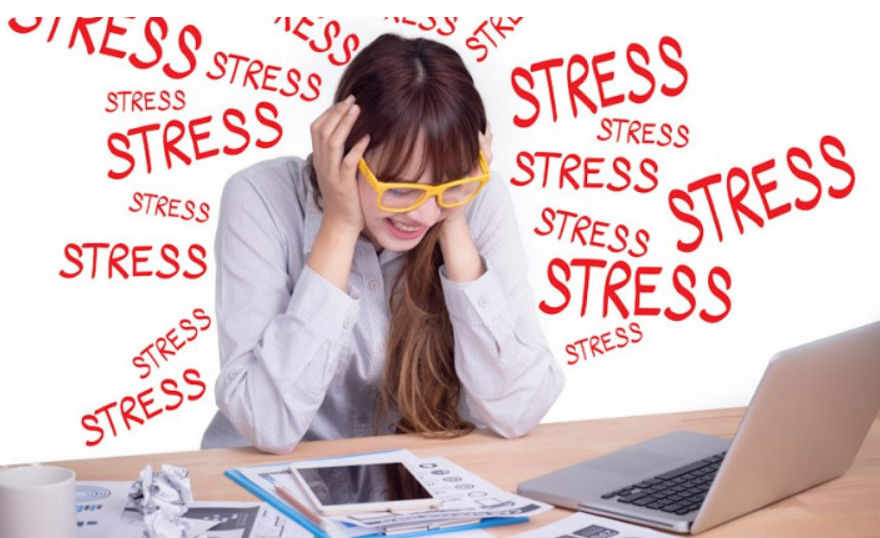 8.10.2021.
Ovaj rad je financirala Hrvatska zaklada za znanost projektom IP-2018-01-8363
Hvala svima!
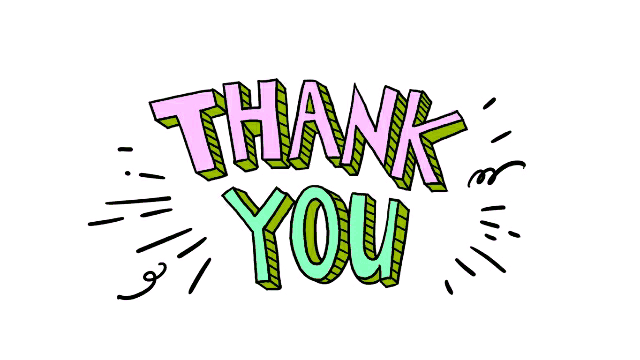 To bi bilo sve za danas!
8.10.2021.
Ovaj rad je financirala Hrvatska zaklada za znanost projektom IP-2018-01-8363